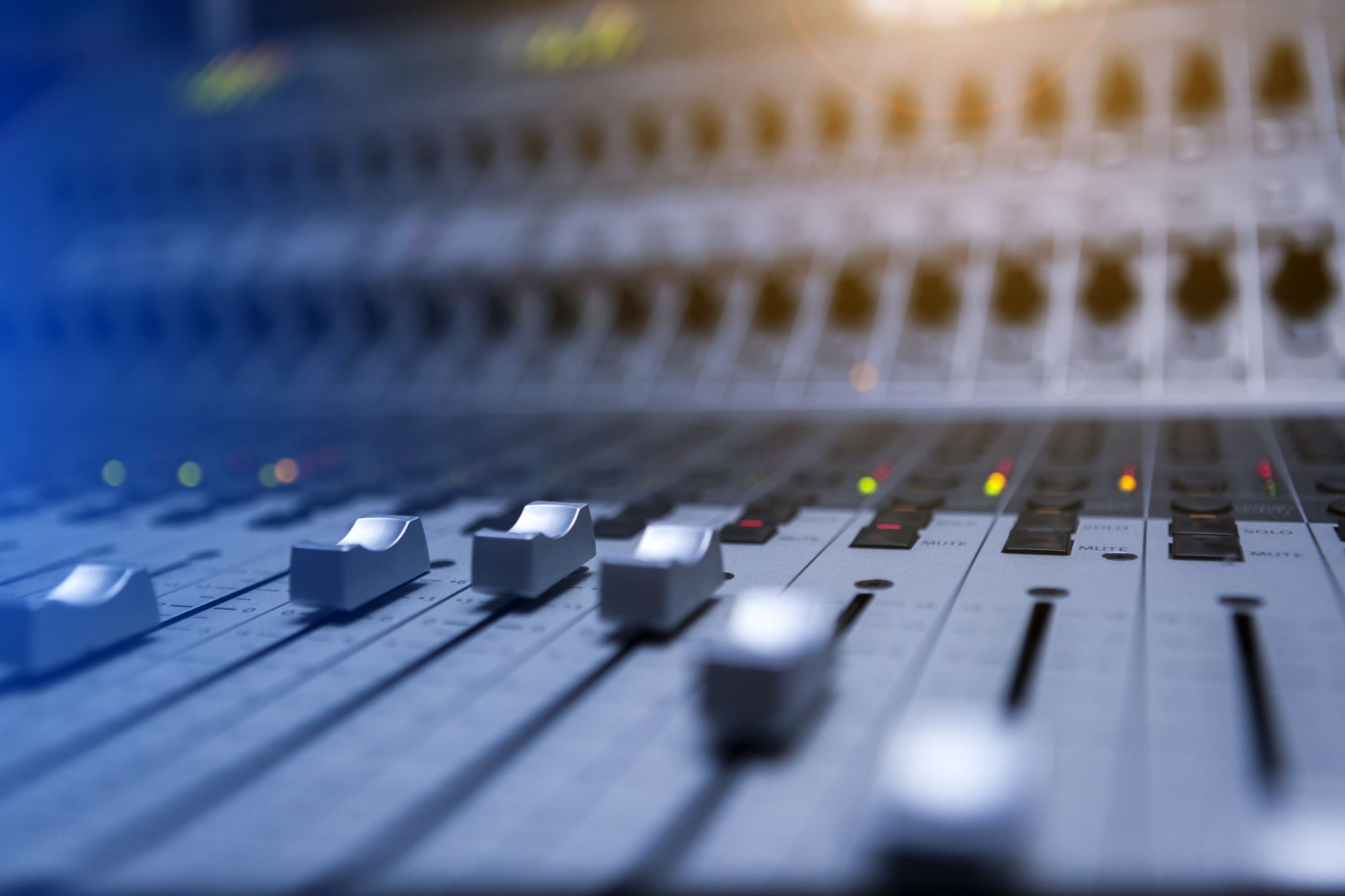 TRANSMISION DE BIENES A LEGITIMARIOS
ANALISIS DEL ARTÍCULO 2461 C. C.y C. N.
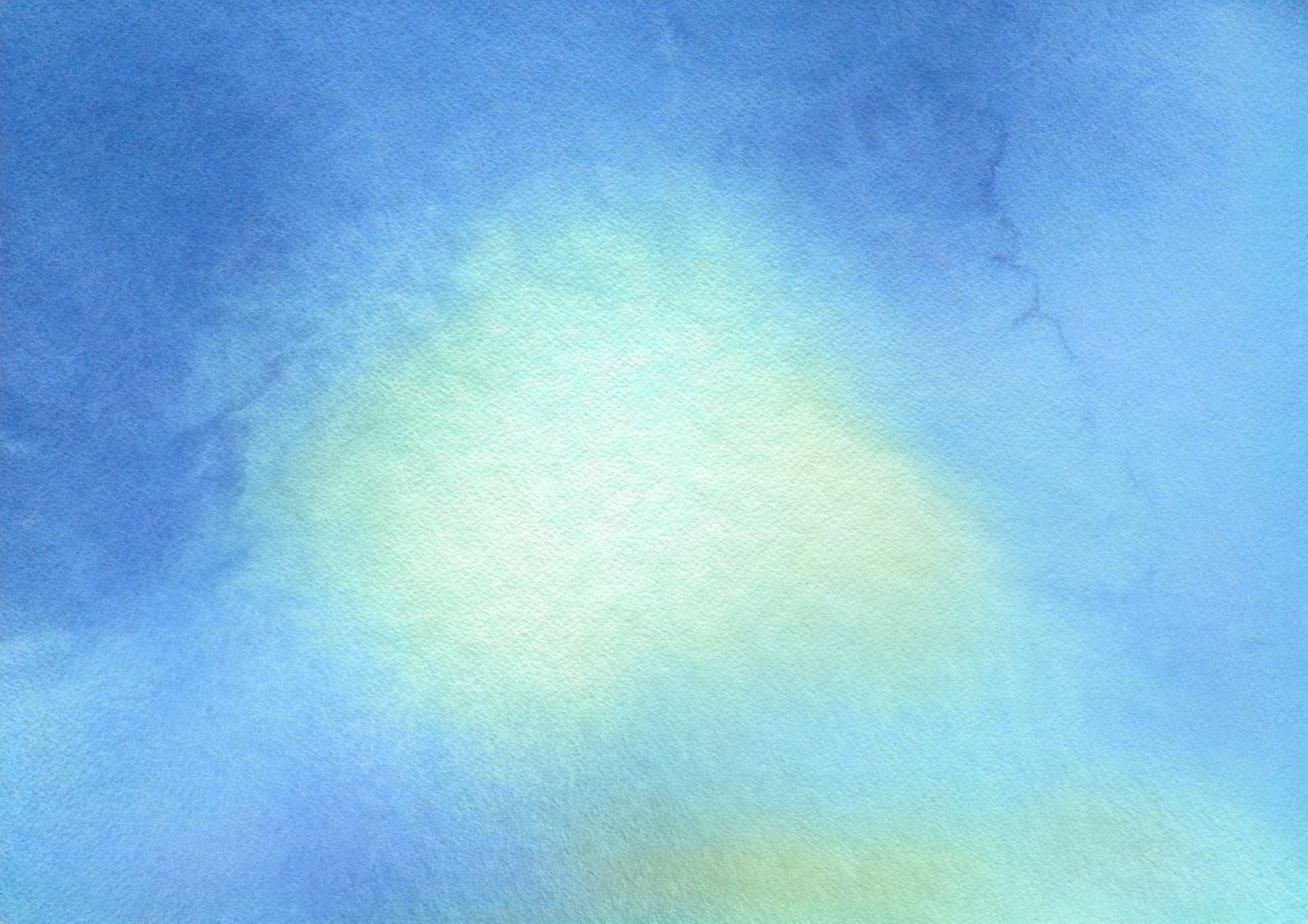 ARTICULO 2461 CCyCN
CUESTIONES QUE NOS PLANTEAMOS Y PROPONEMOS COMO DEBATE
PROTECCIÓN A LOS LEGITIMARIOS
TANTO EL ART. 3604 C.C., COMO EL ACTUAL 2461 CCyCN, REPRESENTAN SUPUESTOS ESPECIALES DE PROTECCIÓN HACIA LOS LEGITIMARIOS, DADO QUE PRESUMEN COMO LIBERALIDADES AQUELLOS NEGOCIOS, TAXATIVAMENTE ENUMERADOS, CONTEMPLANDO UN CASO DE DISPENSA TÁCITA DE COLACIONAR AL IMPUTAR EN LA PORCIÓN DISPONIBLE DEL CAUSANTE ESE VALOR Y ACORDAR UNA AUTÉNTICA ACCIÓN DE REDUCCIÓN, IDÉNTICA A LA PREVISTA EN LA SOLUCIÓN DEL ART 2386 C.C.y C.N
PRESUNCIÓN DE GRATUIDAD y DE MEJORA A LEGITIMARIO.
CONFORME EL PRIMER PÁRRAFO, SE PRESUME GRATUITA iure et de iure, LA TRANSFERENCIA DEL BIEN AL HEREDERO LEGITIMARIO CUANDO EL ENAJENANTE SE RESERVA EL USUFRUCTO, USO O HABITACIÓN, O ESTABLECE COMO CONTRAPRESTACIÓN UNA RENTA VITALICIA. Y LUEGO UNA SEGUNDA PRESUNCIÓN: SE PRESUME LA INTENCIÓN DEL ENAJENANTE DE MEJORAR A SU HEREDERO FORZOSO, POR LO CUAL EL VALOR DE LOS BIENES SE DEBE IMPUTAR A LA PORCIÓN DISPONIBLE Y EL EXCEDENTE SE DEBE COLACIONAR.- O SEA, HAY UNA DISPENSA TÁCITA DE COLACIONAR DISPUESTA POR LA LEY.
¿ES IURE ET DE IURE LA PRESUNCIÓN DE GRATUIDAD?
PACTO DE RECONOCIMIENTO DE ONEROSIDAD = ¿¿¿PACTO SOBRE HERENCIA FUTURA ????
ALCANCES DEL CONSENTIMIENTO DE LOS LEGITIMARIOS PRESENTES
DISPENSA TÁCITA DE COLACIONAR EN ACTOS GRATUITOS
CONSENTIMIENTO DE LEGITIMARIOS A ACTO ONEROSO Y ACTO GRATUITO
DISCREPANCIAS DEL ART. 2461 C.C.y C.N.
El nuevo art. 2461 CCyCN, tiene una confusa redacción, o al menos inentendible cuando se lo lee una única vez; y en su parte final, para beneplácito de aquellos que propician de lege ferenda un giro hacia la libertad testamentaria, engendra un pacto permitido de herencia futura.-
En su última parte admite la renuncia en vida del causante a las acciones de protección en los actos gratuitos que éste realice con sus forzosos.-
COMPARENCIA DE LOS LEGITIMARIOS